Автор: Муксунов Роберт Васильевичучитель географииМБОУ «Партизанская СОШ»МО «Намский улус»Республики Саха (Якутия)
Тема Озера.
Цели урока- Обьяснить понятия: «озеро», «озерная котловина», «старица», «бессточные»,«сточные», типах озерныхкотловин; - расширение знаний об озерах земного шара их месторасположением;- развивать умения выделять главное при работе с текстом учебника географии, умение работать с картой атласа;- Воспитывать чувство бережного отношения к водоемам, любви к малой Родине.
I.Повторение изученного материала1. Мини – тест.
1
2
3
4
5
6
7
8
1. Как называется водная оболочка Земли
Литосфера
Атмосфера
Гидросфера
Биосфера
2.Что такое остров?
Огромный участок суши, окруженный со всех сторон водой
Части материков и островов , вдающиеся в Океан
Небольшая часть суши, окруженная со всех сторон водой
Группа островов, находящихся близко друг к другу
3. Как называются волны вызываемые землетрясениями и извержениями подземных  вулканов.
волна
прилив
течение
цунами
4. Водоносный слой это?
Воды, находящиеся в земной коре
Слой земной коры, состоящий из горных пород, пропускающих воду
Подземный слой, насыщенный водой
Слой земной коры, состоящий из горных пород, удерживающих воду.
5. Средняя соленость мирового равна.
42
34
25
35
6.  Самый крупный остров.
Сахалин
Гренландия
Мадагаскар
Новая Гвинея
7.Часть материка, далеко вдающаяся в океан
пролив
залив
полуостров
остров
8. Причины образования морских течений .
ветер
Притяжение Луны
землетрясения
Постоянные ветры
Не правильно
II. Изучение нового материала
Мотивационная часть.
Перед тем как мы приступим к изучению новой темы  , ребята давайте отгадаем загадку . Если правильно угадаем то мы с вами узнаем тему  урока.
Горят, есть нечто, что тени не имеет.
1.Наверное нет среди вас ученика который бы не искупался  или рыбачил на озере или на  реке. Кто ответить на вопрос , чем отличается река от озера?
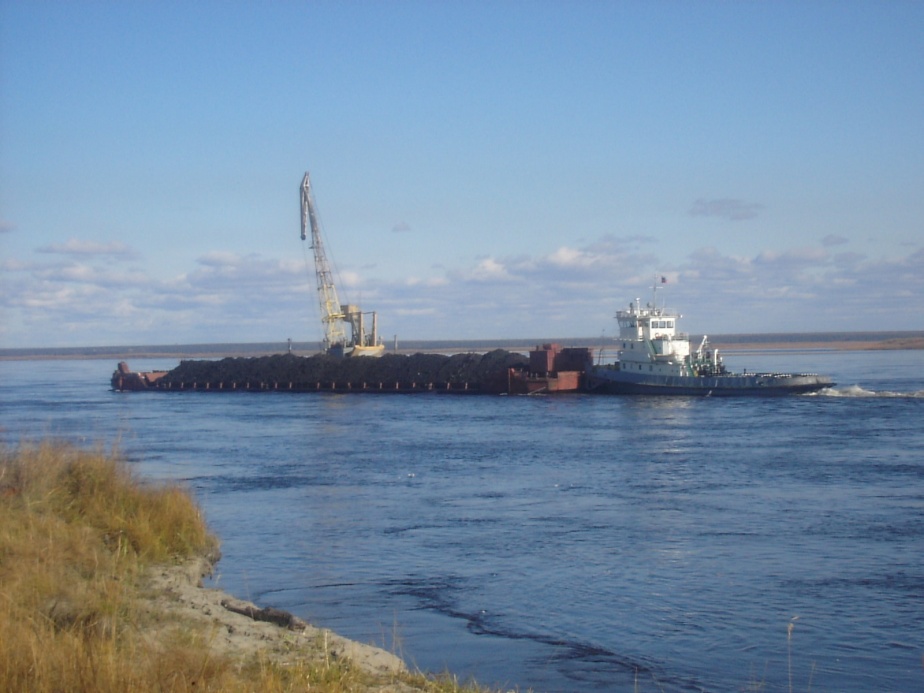 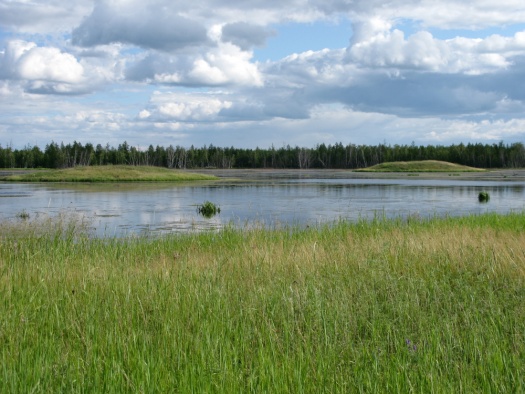 р. Лена
Озеро
Тема урока : Озера
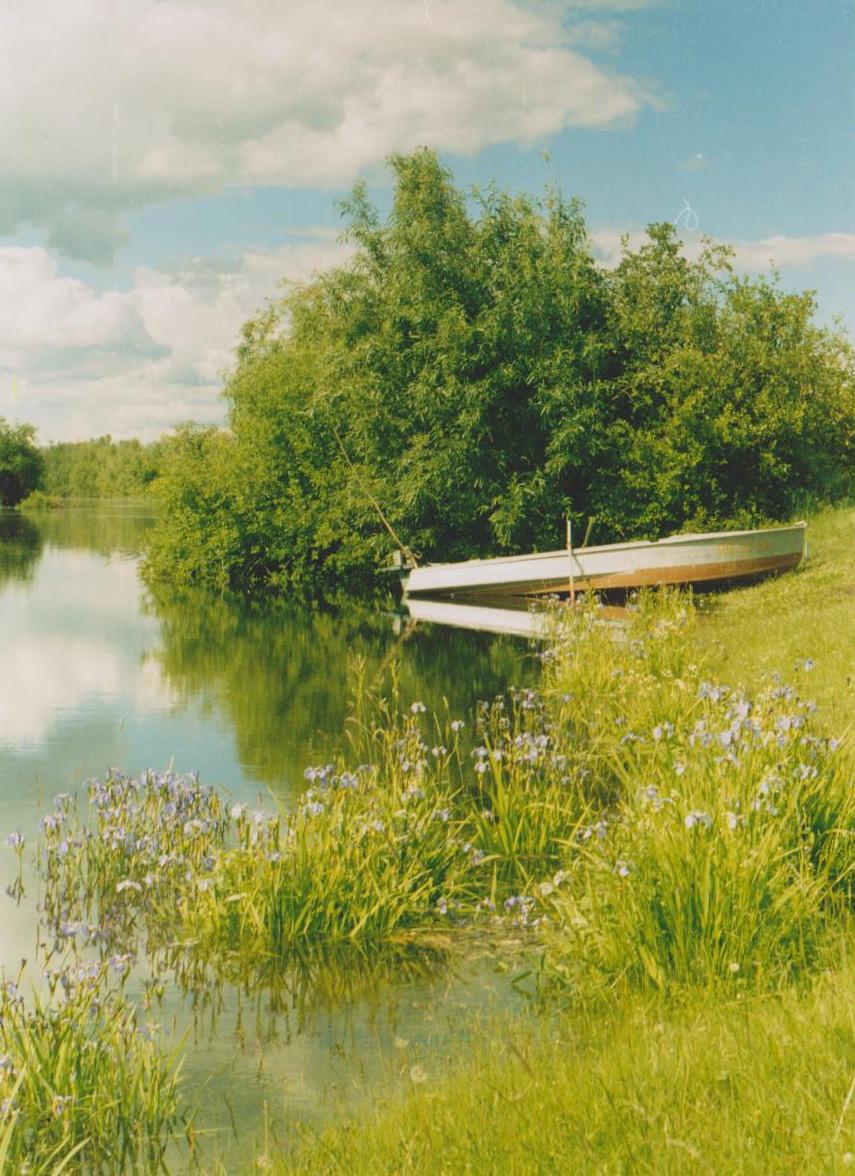 Озера с тихой гладью,
Цветочные луга
Узором украшают
Лены берега.
                
                 Валерий Егоров
2. Ребята кто даст определение понятию озеро?
Озеро - это замкнутый водоем, занимающий естественное углубление на поверхности земли.
Природное углубление озера  называется озерной котловиной.
3.Все ли они одинаковы по происхождению
Прочтите текст учебника на стр. 96 и заполните таблицу «Типы озерных котловин»
Проверь себя!
Ледниковое озеро
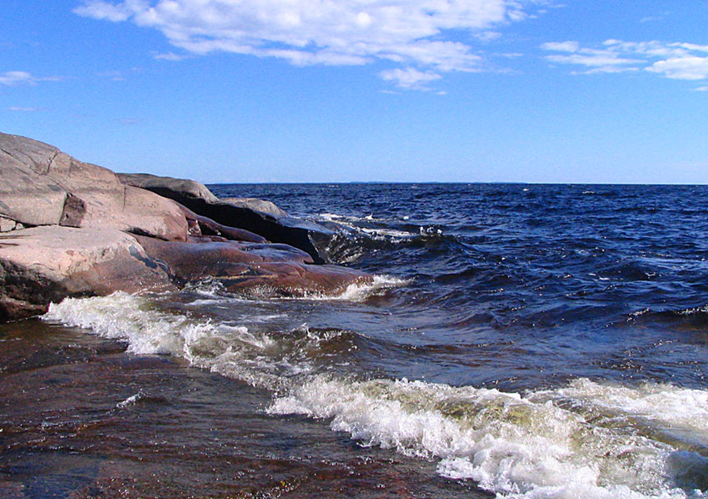 Озеро тектонического происхождения
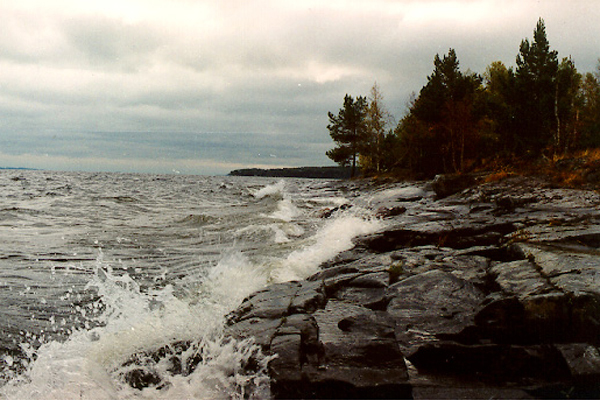 Образование  старицы
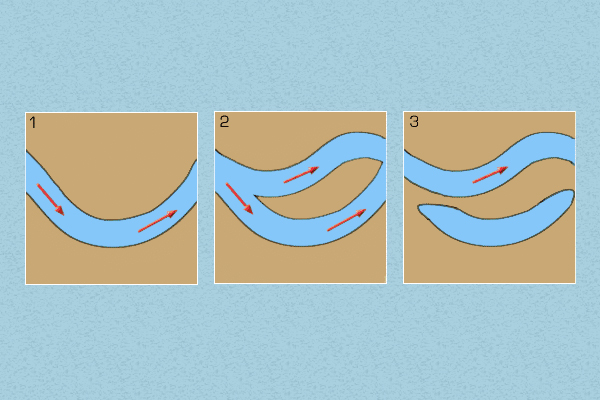 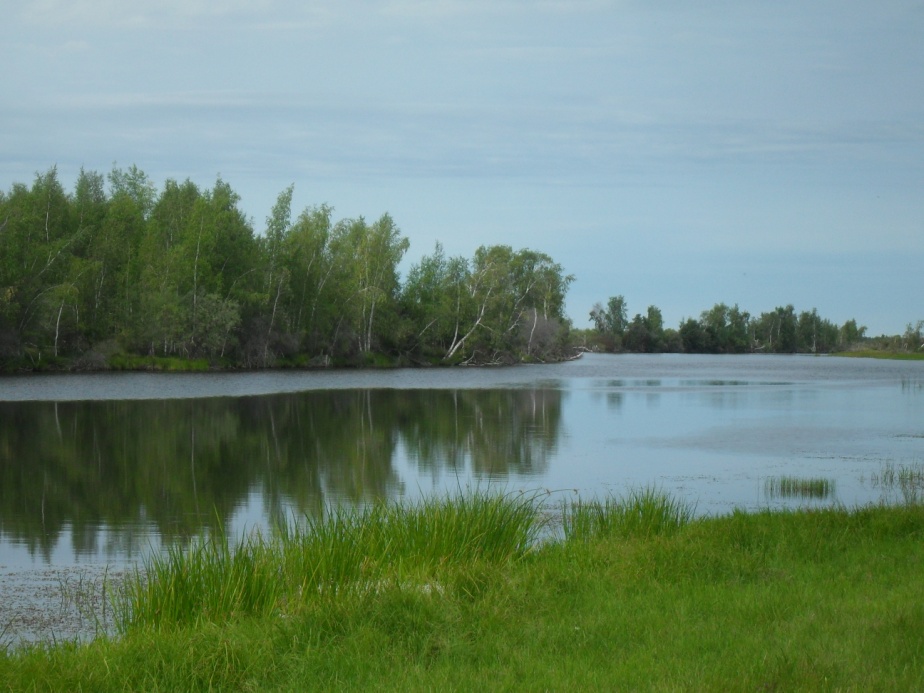 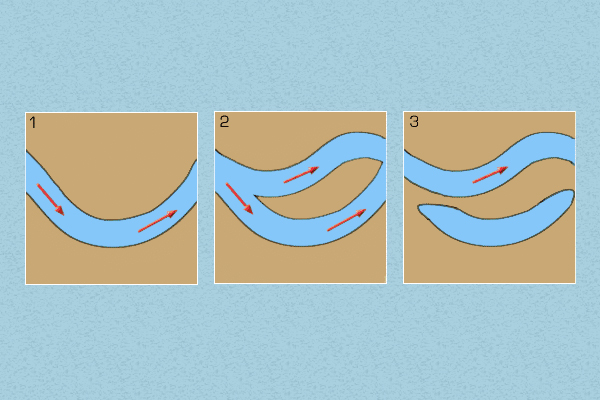 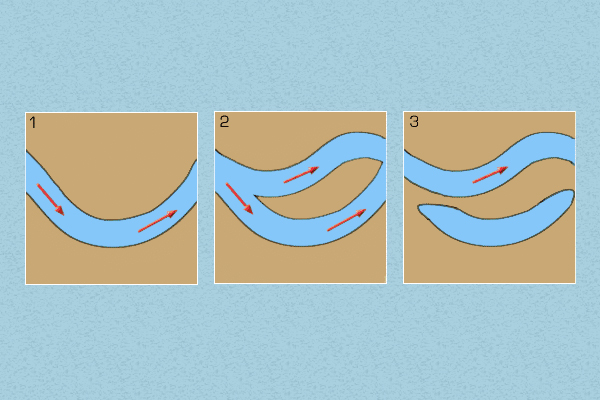 Оз. Мунур -Иерэ
Запрудное озеро.
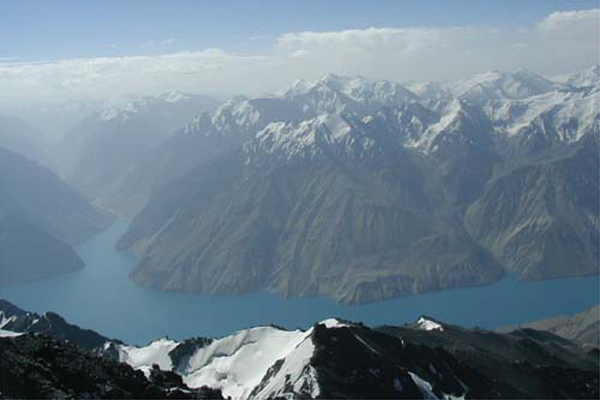 Вулканическое озеро
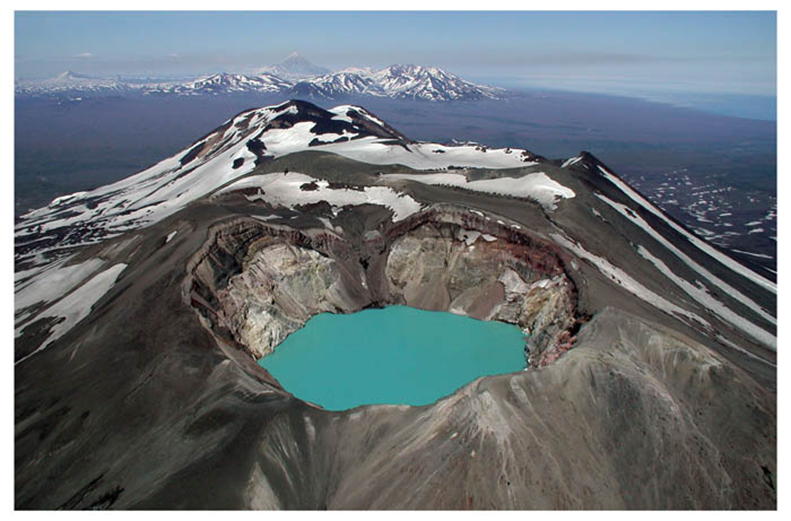 Карстовое  озеро
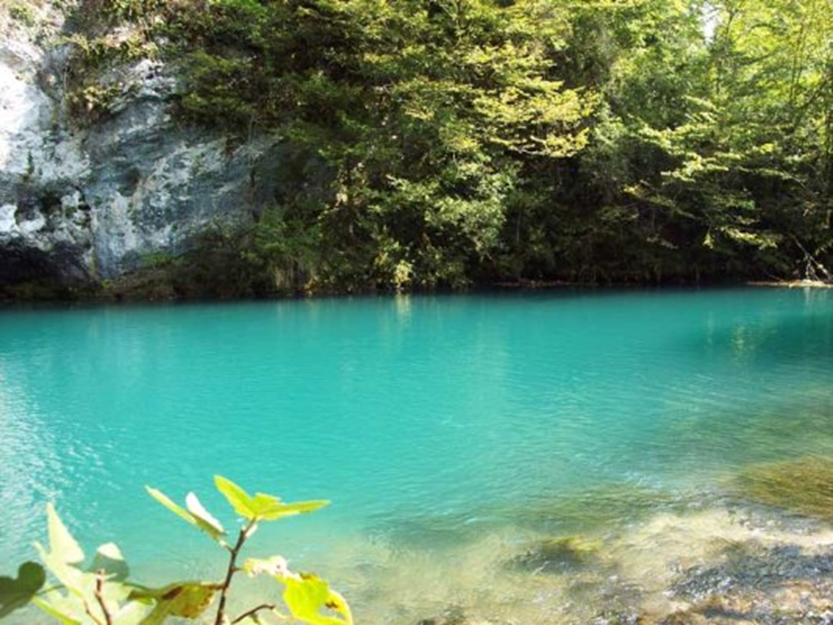 Ребята найдите на карте атласа крупные озера России и напишите их названия на контурной карте.
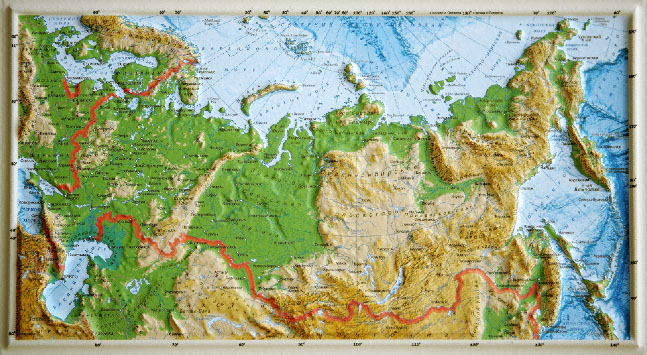 Питание озер
4.Ребята чем же питаются озёра?
Озера бывают сточные и бессточные.
5. Найдите на карте озеро Балхаш. Назовите почему это озеро показано разным цветом?
6. Почему озера со временем  превращаются в болото?
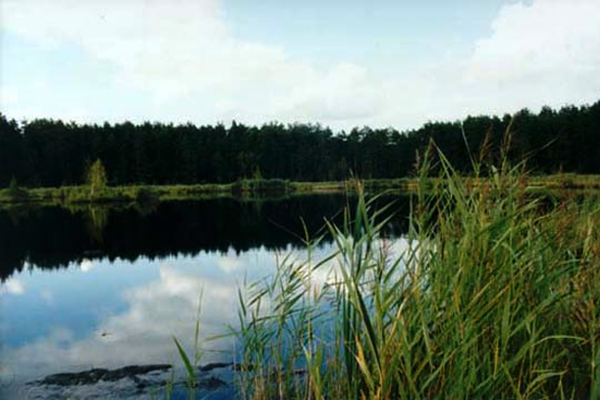 Мелею
Зарастают
Отложение органических
     остатков на дне озера
7. В чем  значение озера ?
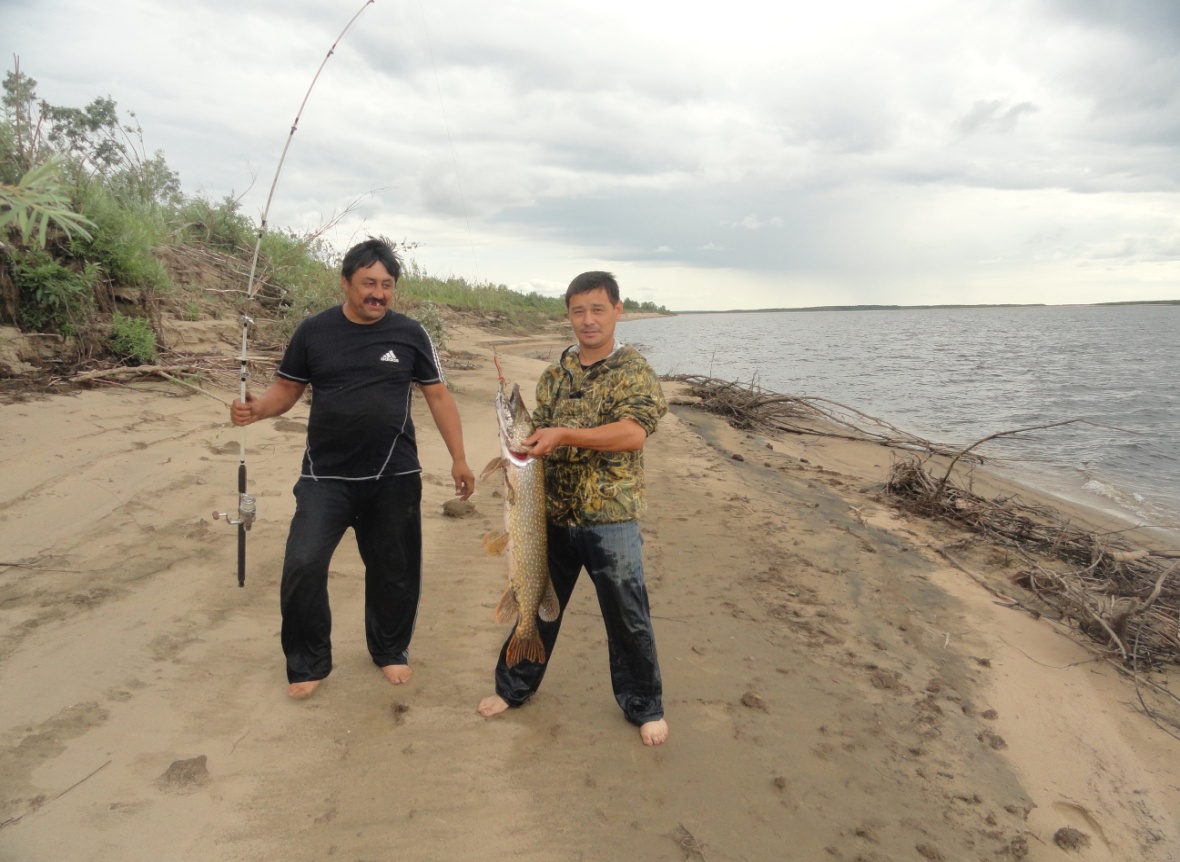 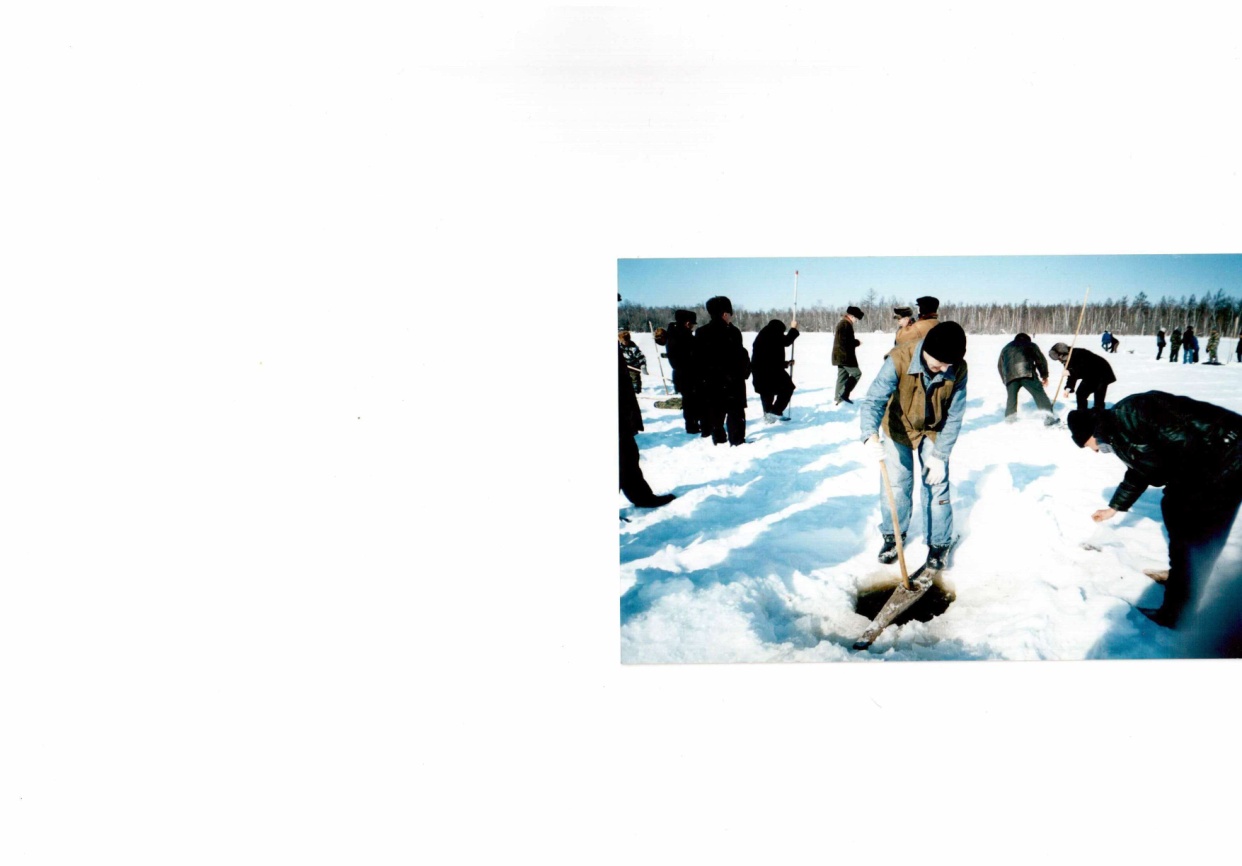 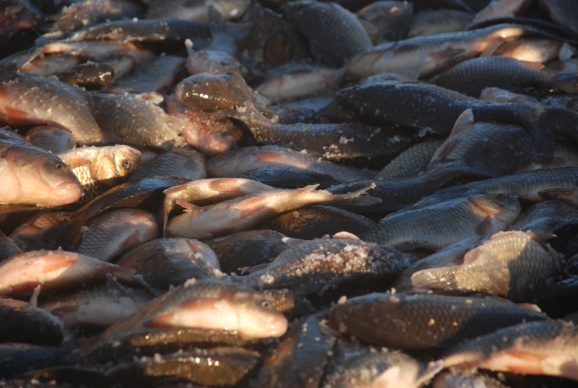 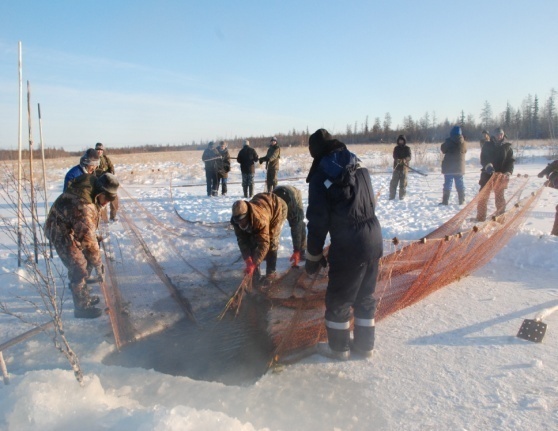 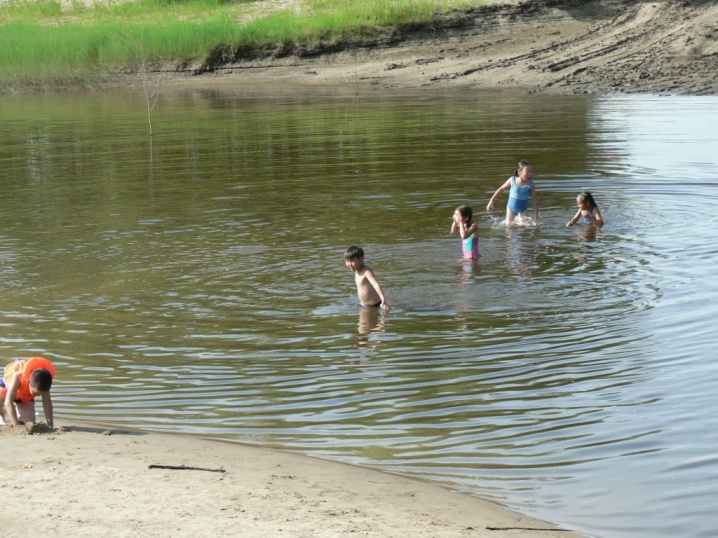 9. Назовите самое курное, охраняемое озеро нашего района?
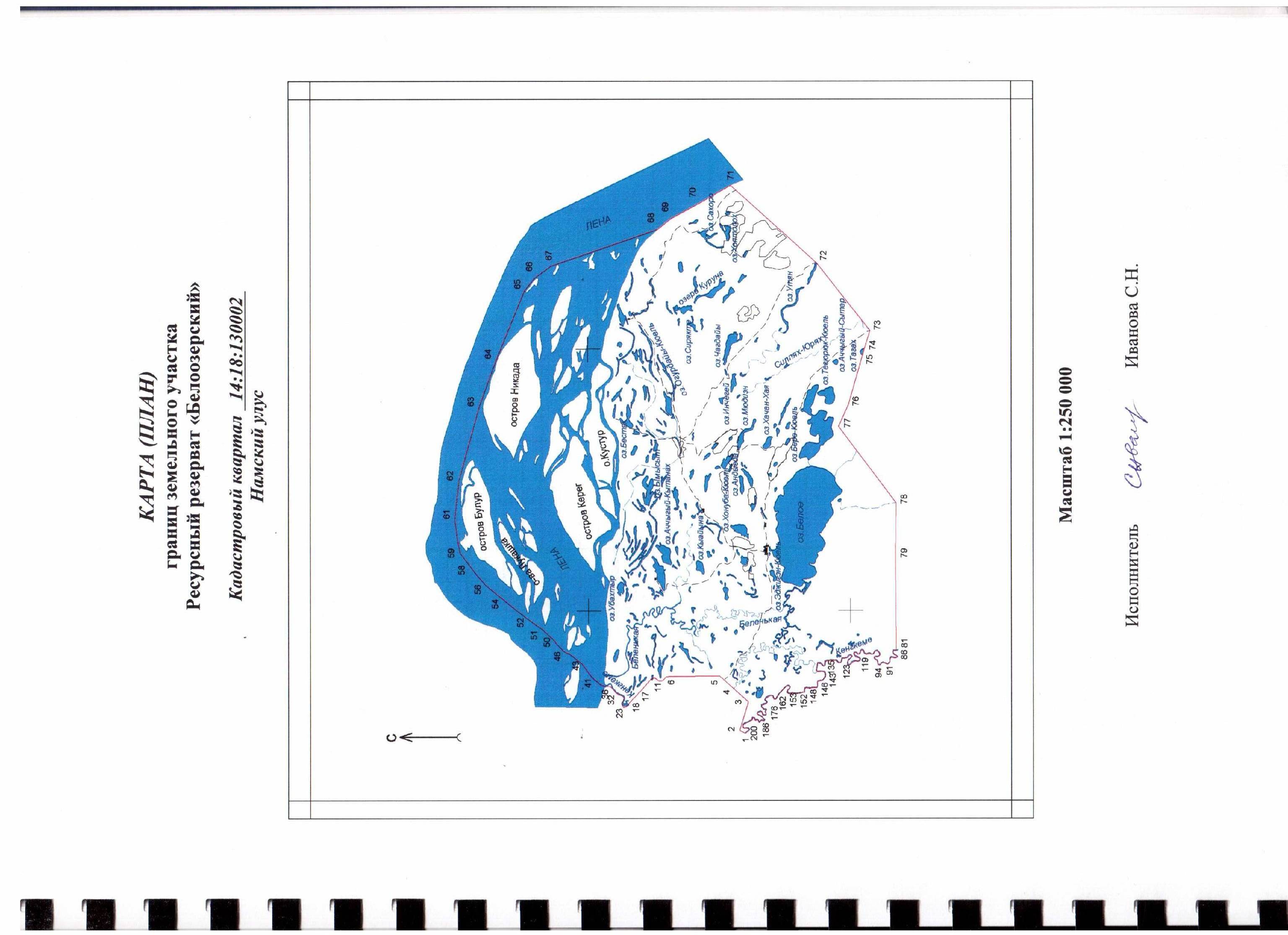 «Белоозерский»
ресурсный резерват
Уникальное озеро «Белое» республиканского значения (Улуу Эбэ «Үрүң кYөл»). Площадь – 1920 га. Озеро расположено в северной части Намского района, в 105 км от с. Намцы, на территории ресурсного резервата «Белоозерский».
План описания озера.
На каком материке и в какой его части находится.
Тип питания
Происхождение озерной котловины
Свойство воды
По сточности
III. Закрепление  темы.
Что такое озеро?
2. На какие виды делятся озера по образованию озерных котловин?
3. Чем сточное озеро отличается от бессточного?
4. На какие виды делятся озера по свойствам воды?
5.Каково значение озер в  природе и жизни человека?
Домашнее задание.
Прочитать параграф 31, стр. 95-98

По этому плану дайте описание географического
положения озера.